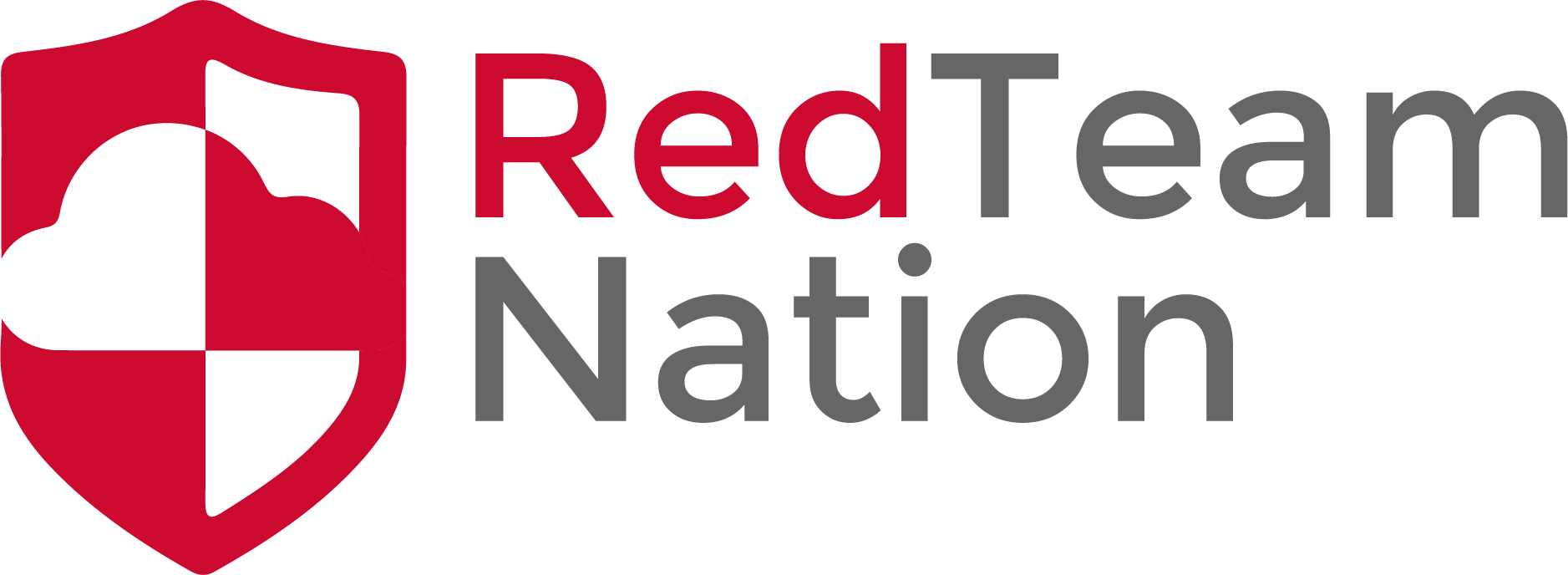 UDP
CEO/Lead Instructor: Brandon Dennis, OSCP
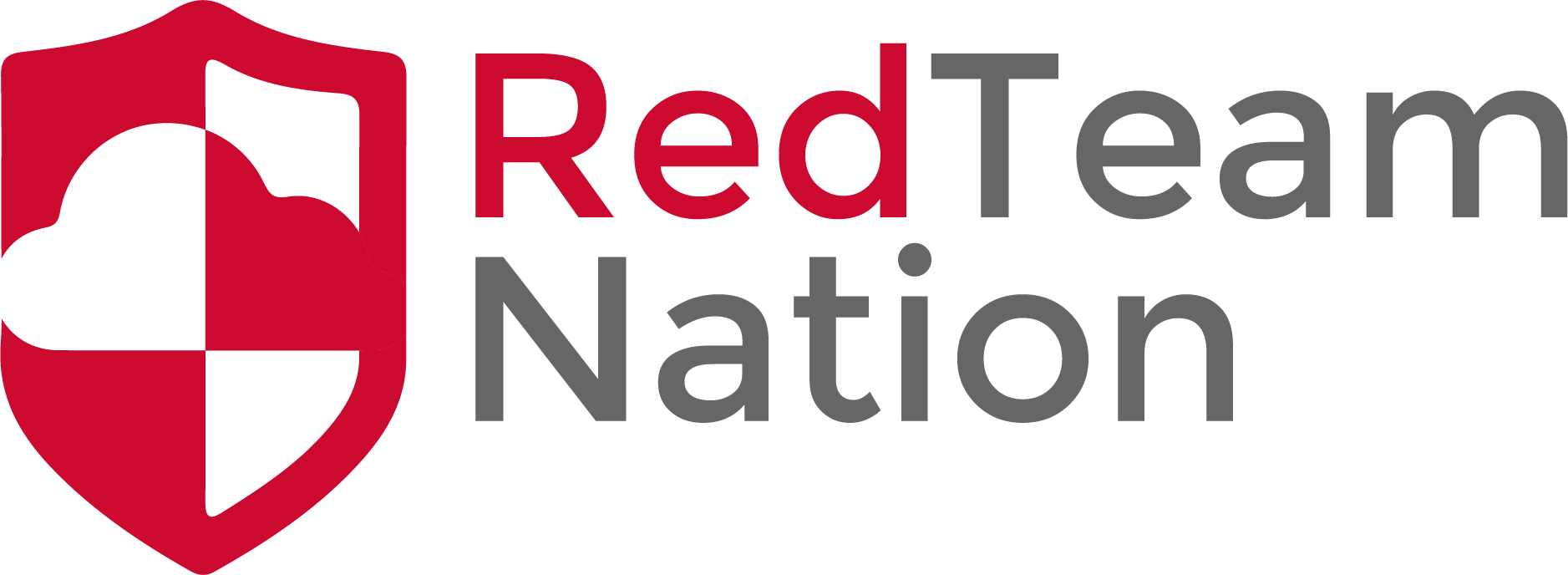 UDP
User Datagram Protocol
Opposite of TCP/IP, does not care if the packet is loss or mangled during transit
Can arrive in any order and not sequenced